СХЕМА РАСПОЛОЖЕНИЯ ПЕРЕДАВАЕМЫХ В АРЕНДУ ПЛОЩАДЕЙ 
ДЛЯ КОММЕРЧЕСКОЙ ДЕЯТЕЛЬНОСТИ НА ЖЕЛЕЗНОДОРОЖНОМ ВОКЗАЛЕ КОКШЕТАУ 
2 этаж
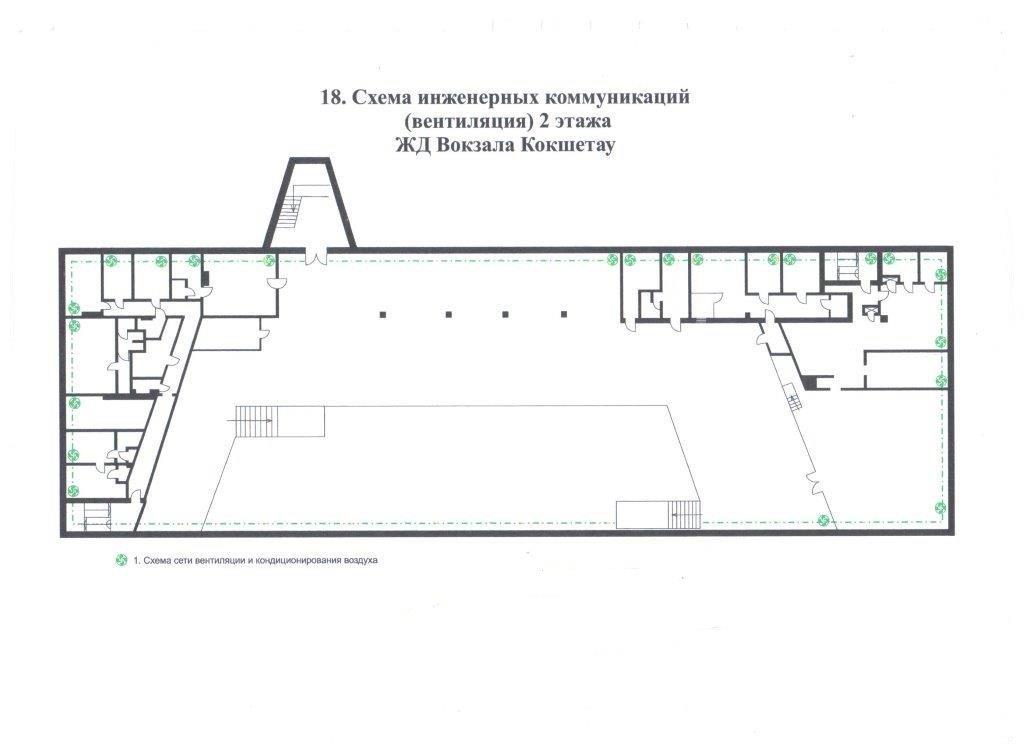 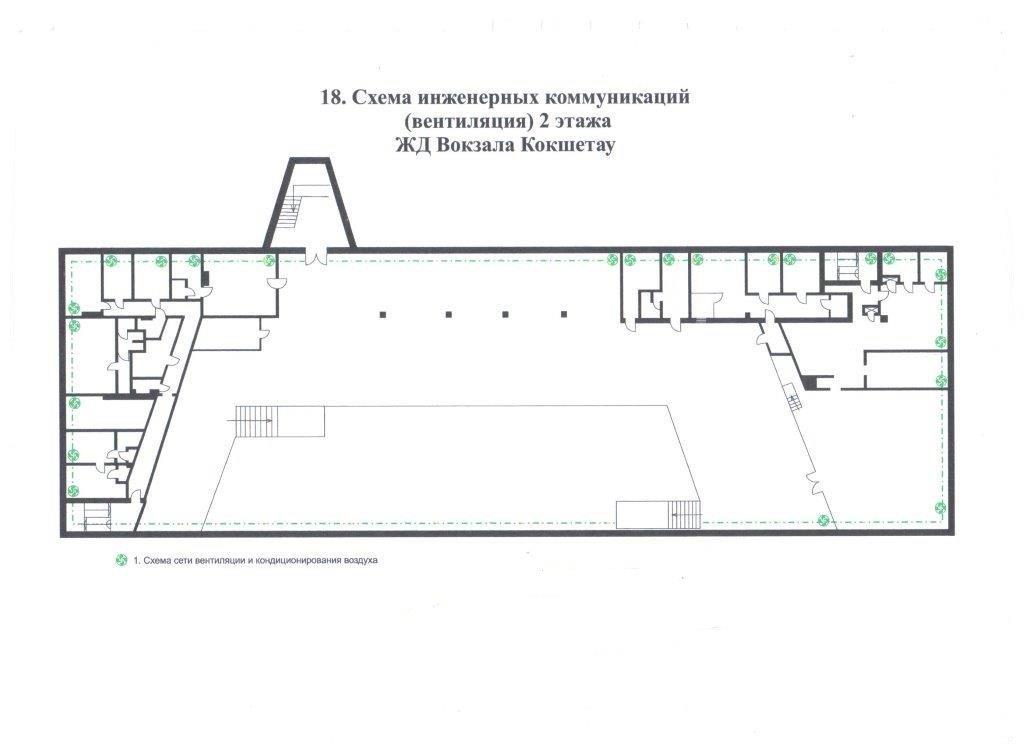 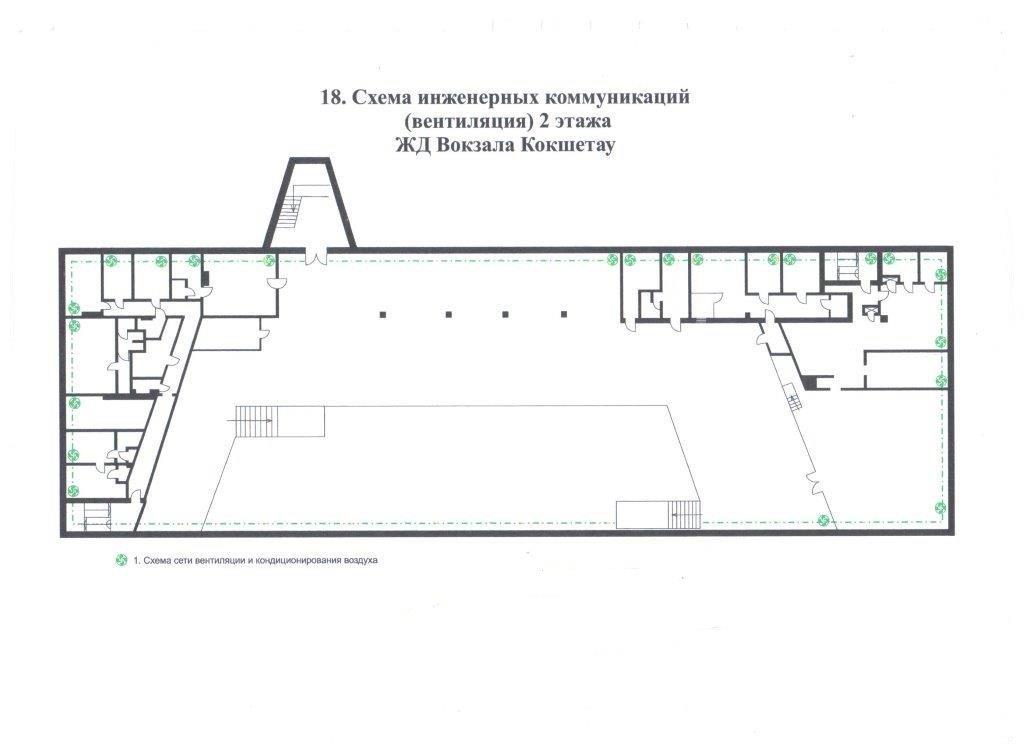 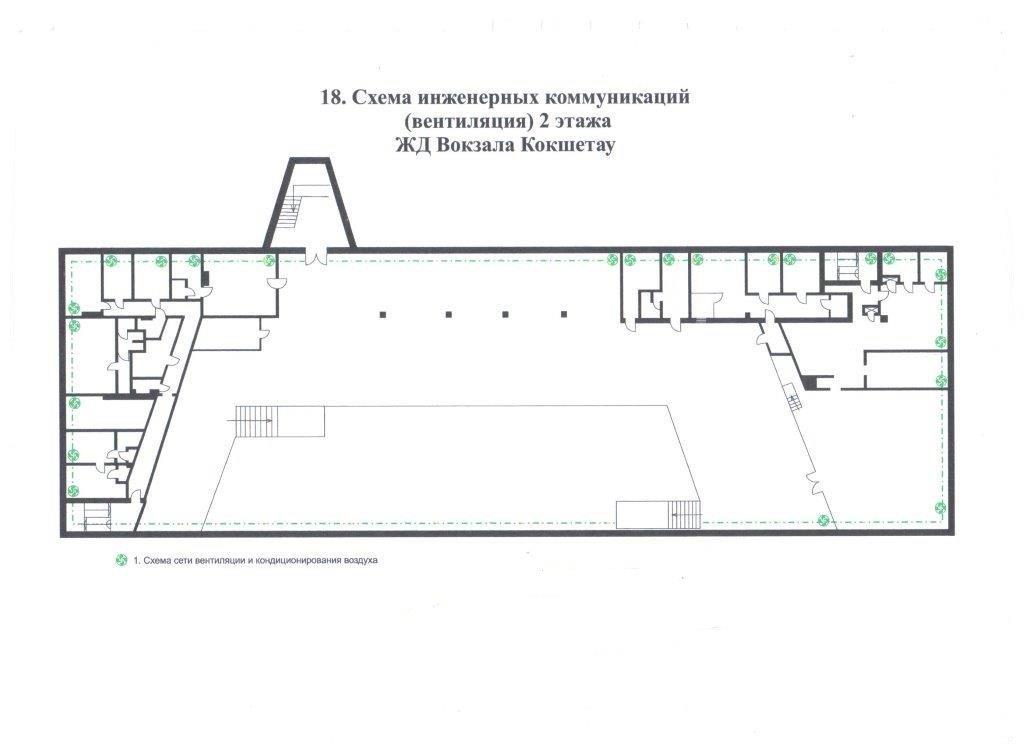 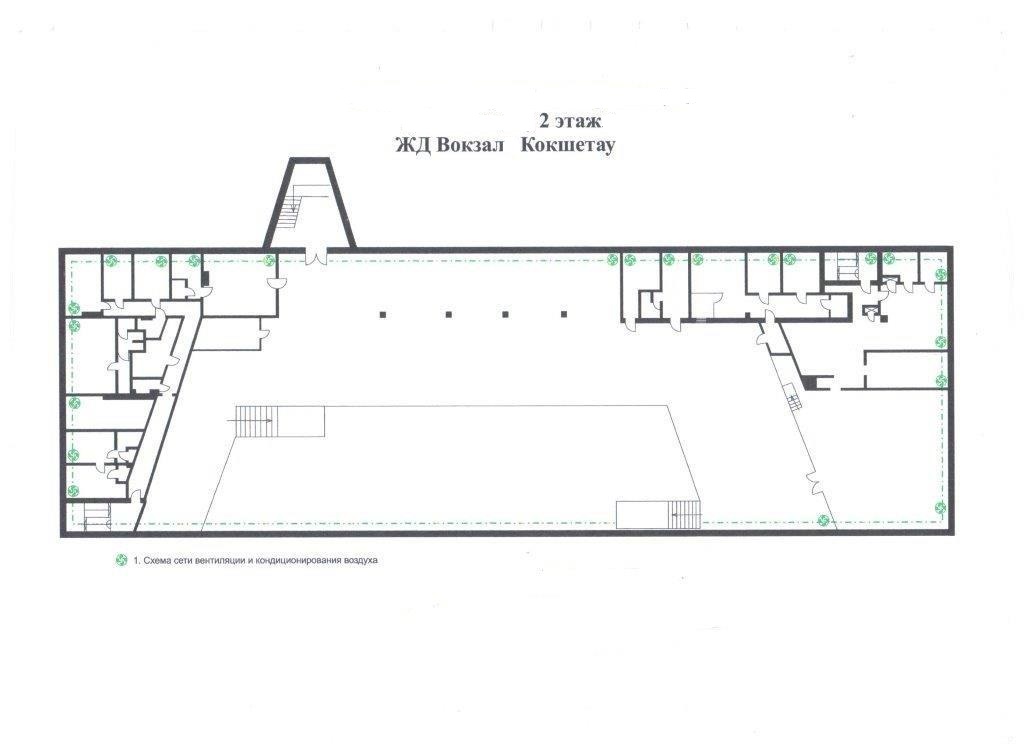 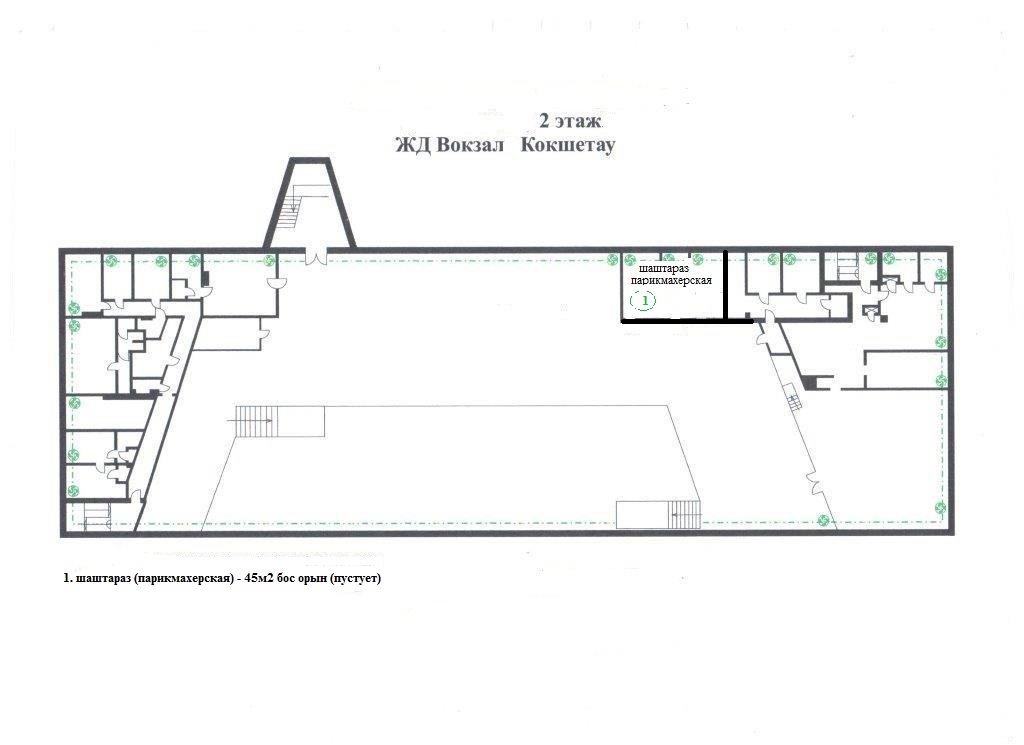 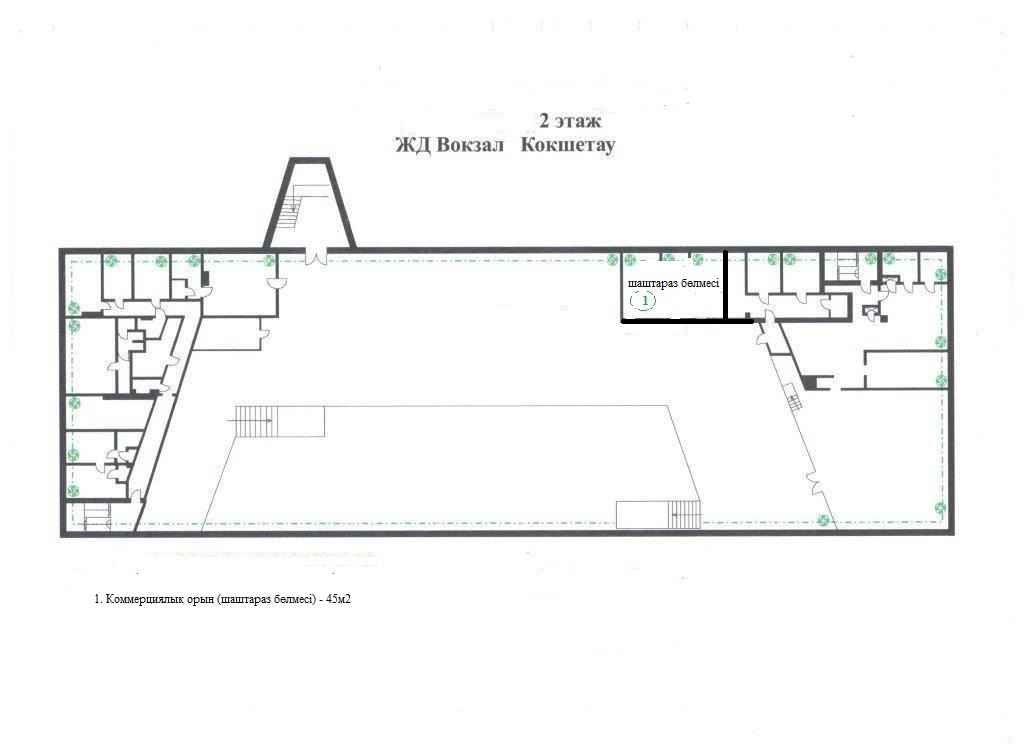 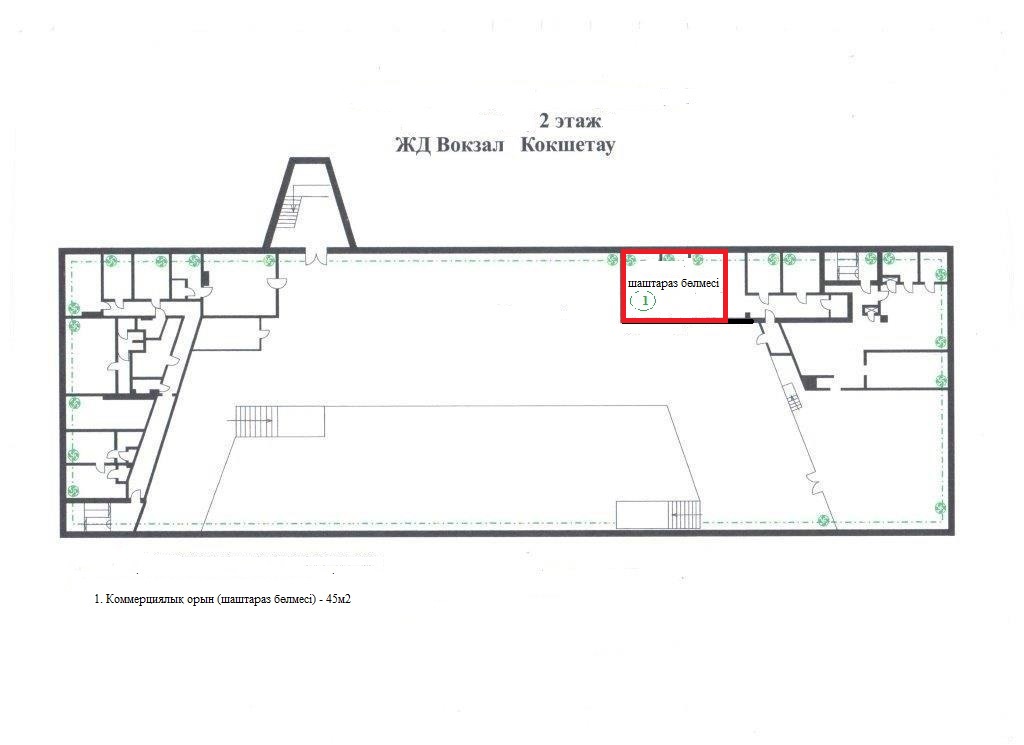 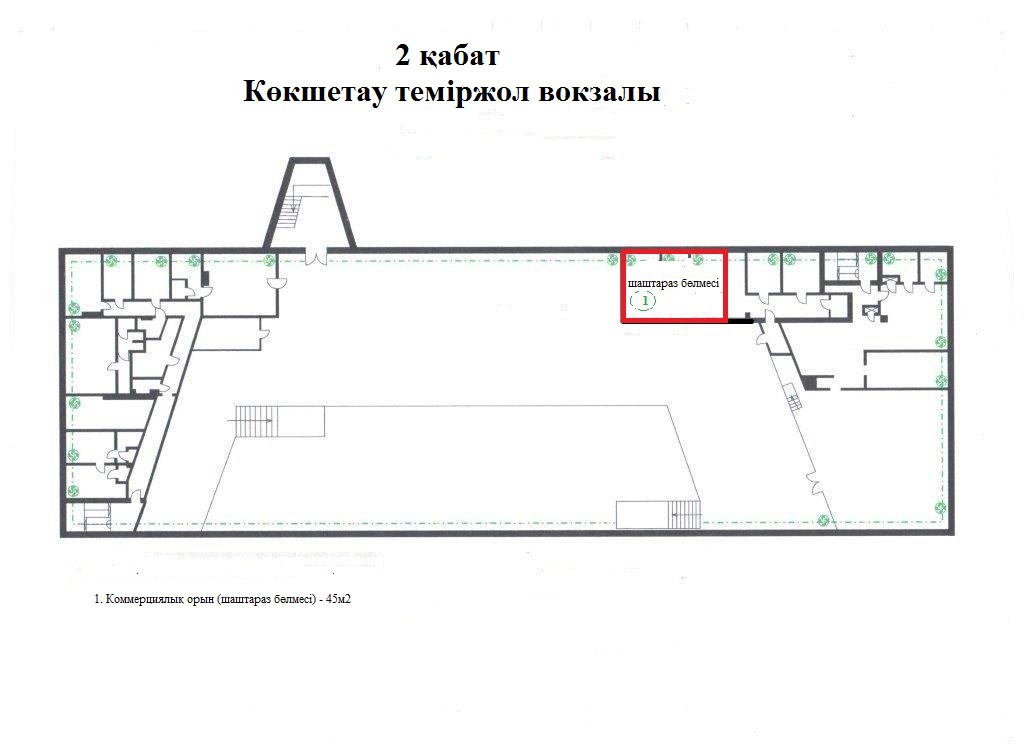 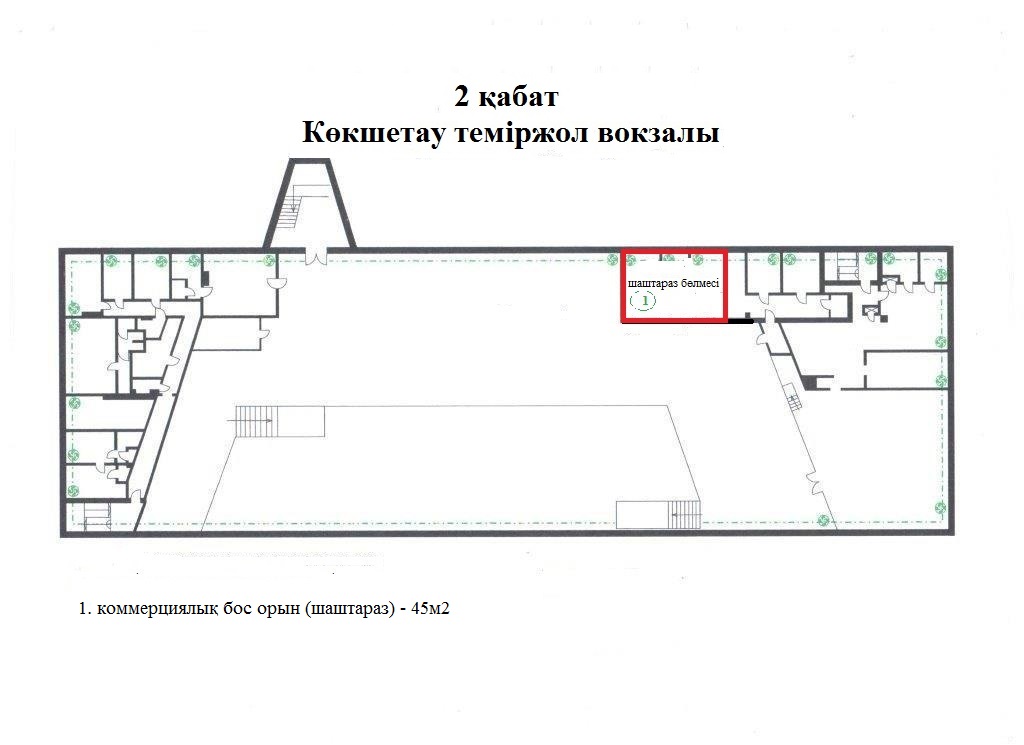 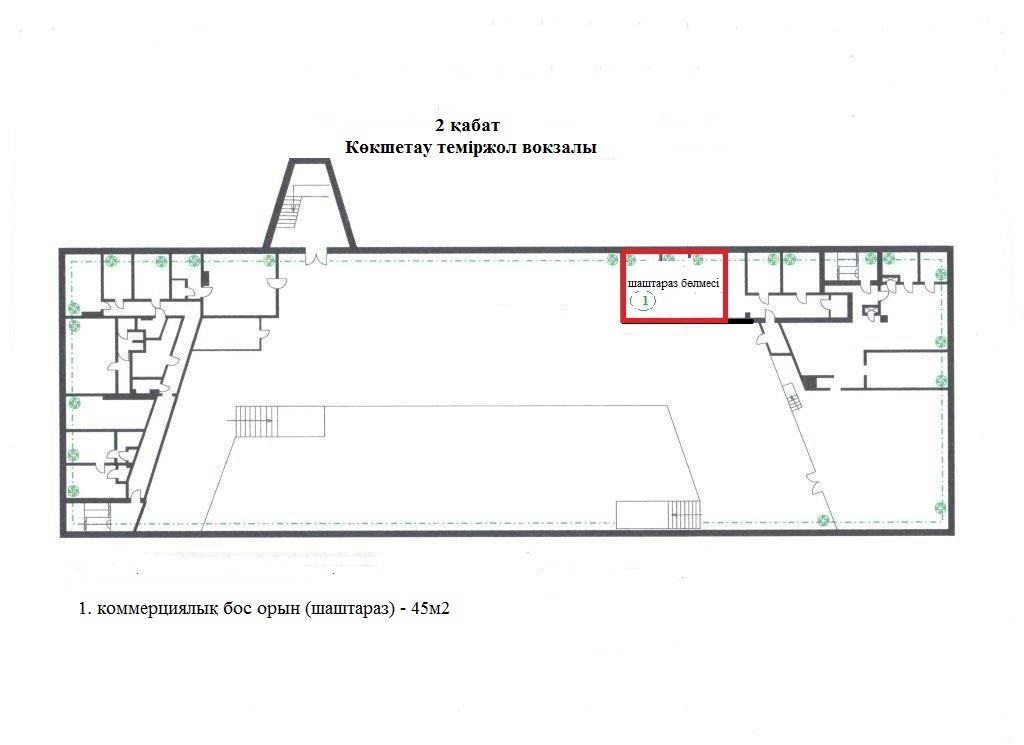 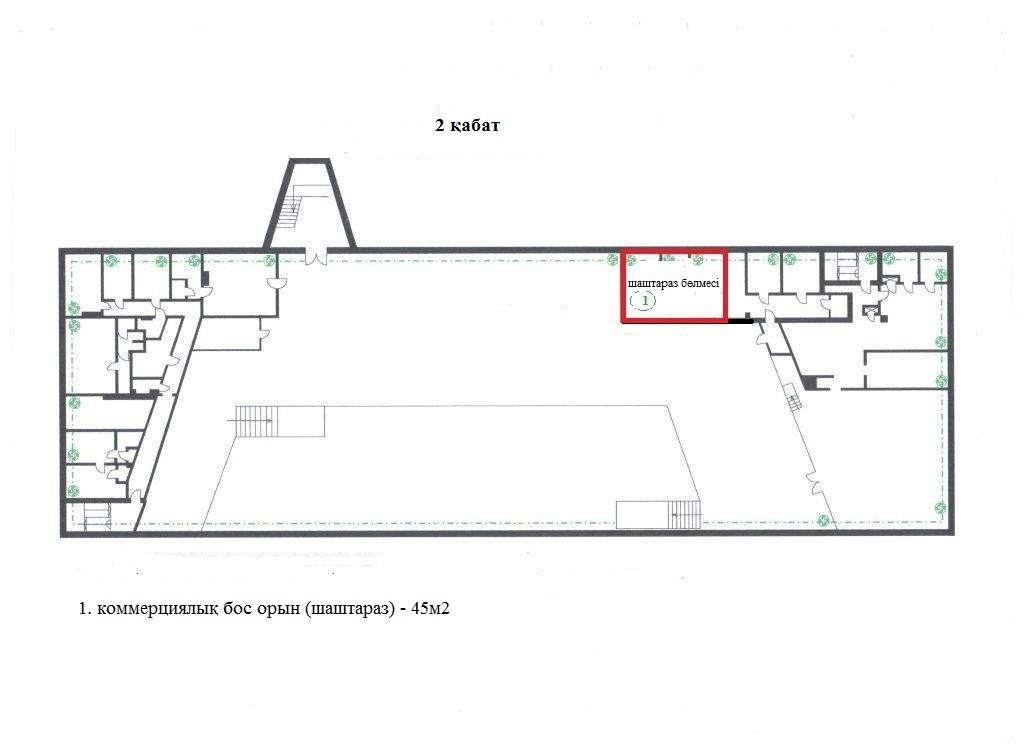 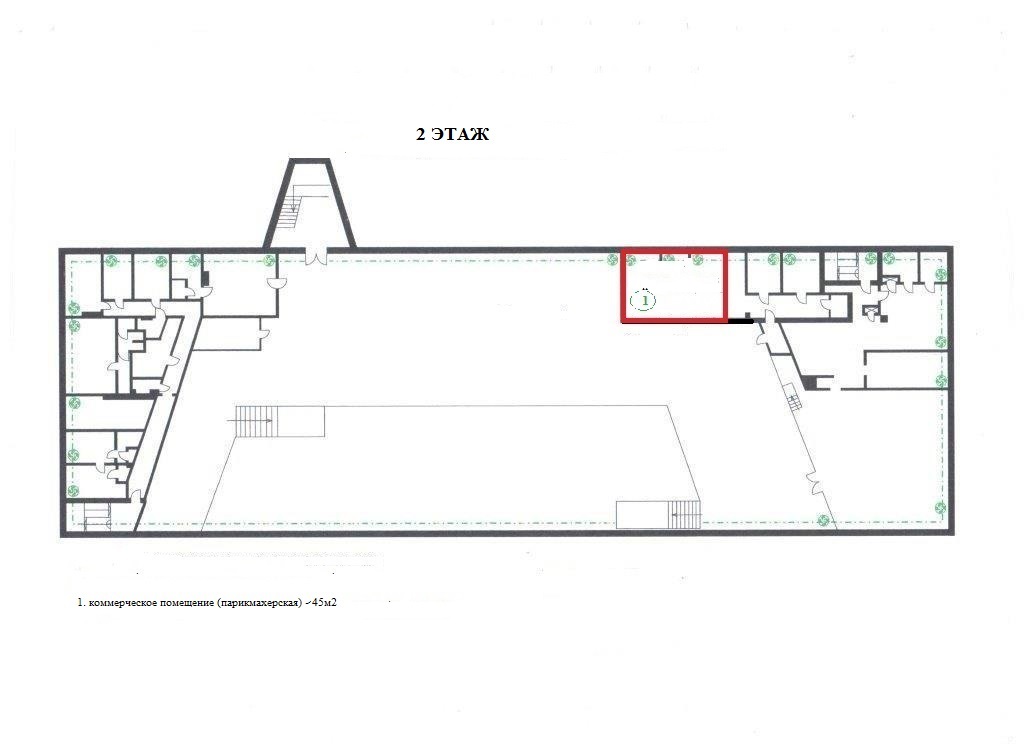 3
СХЕМА РАСПОЛОЖЕНИЯ ПЕРЕДАВАЕМЫХ В ИМУЩЕСТВЕННЫЙ НАЕМ (АРЕНДУ) ПЛОЩАДЕЙ ДЛЯ КОММЕРЧЕСКОЙ ДЕЯТЕЛЬНОСТИ НА ЖЕЛЕЗНОДОРОЖНОМ ВОКЗАЛЕ КОКШЕТАУ
КӨКШЕТАУ ТЕМІР ЖОЛ ВОКЗАЛЫНДА ЖАЛҒА БЕРІЛЕТІН БОС ОРЫНДАРДЫН ОРНАЛАСУ СХЕМАСЫ
КӨКШЕТАУ ТЕМІР ЖОЛ ВОКЗАЛЫНДА ЖАЛҒА БЕРІЛЕТІН БОС ОРЫНДАРДЫН ОРНАЛАСУ СХЕМАСЫ
СХЕМА РАСПОЛОЖЕНИЯ ПЕРЕДАВАЕМЫХ В ИМУЩЕСТВЕННЫЙ НАЕМ (АРЕНДУ) ПЛОЩАДЕЙ ДЛЯ КОММЕРЧЕСКОЙ ДЕЯТЕЛЬНОСТИ НА ЖЕЛЕЗНОДОРОЖНОМ ВОКЗАЛЕ КОКШЕТАУ
СХЕМА РАСПОЛОЖЕНИЯ ПУСТУЮЩИХ ПОМЕЩЕНИЙ ПЕРЕДАВАЕМЫХ В АРЕНДУ 
 НА ЖЕЛЕЗНОДОРОЖНОМ ВОКЗАЛЕ КОКШЕТАУ
КӨКШЕТАУ ТЕМІР ЖОЛ ВОКЗАЛЫНДА ЖАЛҒА БЕРІЛЕТІН БОС ОРЫНДАРДЫН ОРНАЛАСУ СХЕМАСЫ
СХЕМА РАСПОЛОЖЕНИЯ ПУСТУЮЩИХ ПОМЕЩЕНИЙ ПЕРЕДАВАЕМЫХ В АРЕНДУ 
 НА ЖЕЛЕЗНОДОРОЖНОМ ВОКЗАЛЕ КОКШЕТАУ
КӨКШЕТАУ ТЕМІР ЖОЛ ВОКЗАЛЫНДА ЖАЛҒА БЕРІЛЕТІН БОС АЛАНЫНЫН ОРНАЛАСУ СХЕМАСЫ
Бекітемін: 
“ҚТЖ “ҰҚ”АҚ филиалы
«Ақмола магистральдық желі бөлімшесінің» вокзал шаруашылық жөніндегі директорының орынбасары  
_____________ Н. Турсынбаев
«____» ___________2024ж.
Бекітемін: 
“ҚТЖ “ҰҚ”АҚ филиалы
«Ақмола магистральдық желі бөлімшесінің» вокзал шаруашылық жөніндегі директорының орынбасары  
_____________ Н. Турсынбаев
«____» ___________2024г.
Утверждаю: 
Заместитель директора
по вокзальному хозяйству 
Филиала АО «НК «КТЖ»-
«Акмолинское отделение 
Магистральной сети»
_____________ Н. Турсынбаев
«____» ___________2024г.
Бекітемін: 
“ҚТЖ “ҰҚ”АҚ филиалы
«Ақмола магистральдық желі бөлімшесінің» вокзал шаруашылық жөніндегі директорының орынбасары  
_____________ Н. Турсынбаев
«____» ___________2024г.
Бекітемін: 
“ҚТЖ “ҰҚ”АҚ филиалы
«Ақмола магистральдық желі бөлімшесінің» вокзал шаруашылық жөніндегі директорының орынбасары  
_____________ Н. Турсынбаев
«____» ___________2024г.
Утверждаю: 
Заместитель директора
По вокзальному хозяйству 
Филиала АО «НК «КТЖ»-
«Акмолинское отделение 
Магистральной сети»

_____________Н.Турсынбаев
«____» ___________2024г.
Утверждаю: 
Заместитель директора
По вокзальному хозяйству 
Филиала АО «НК «КТЖ»-
«Акмолинское отделение 
Магистральной сети»

_____________Н.Турсынбаев
«____» ___________2023г.
Утверждаю: 
Заместитель директора
по вокзальному хозяйству 
Филиала АО «НК «КТЖ»-
«Акмолинское отделение 
Магистральной сети»
_____________ Н. Турсынбаев
«____» ___________2024г.
КӨКШЕТАУ ТЕМІР ЖОЛ ВОКЗАЛЫНДА ЖАЛҒА БЕРІЛЕТІН БОС ОРЫНДАРДЫН ОРНАЛАСУ СХЕМАСЫ
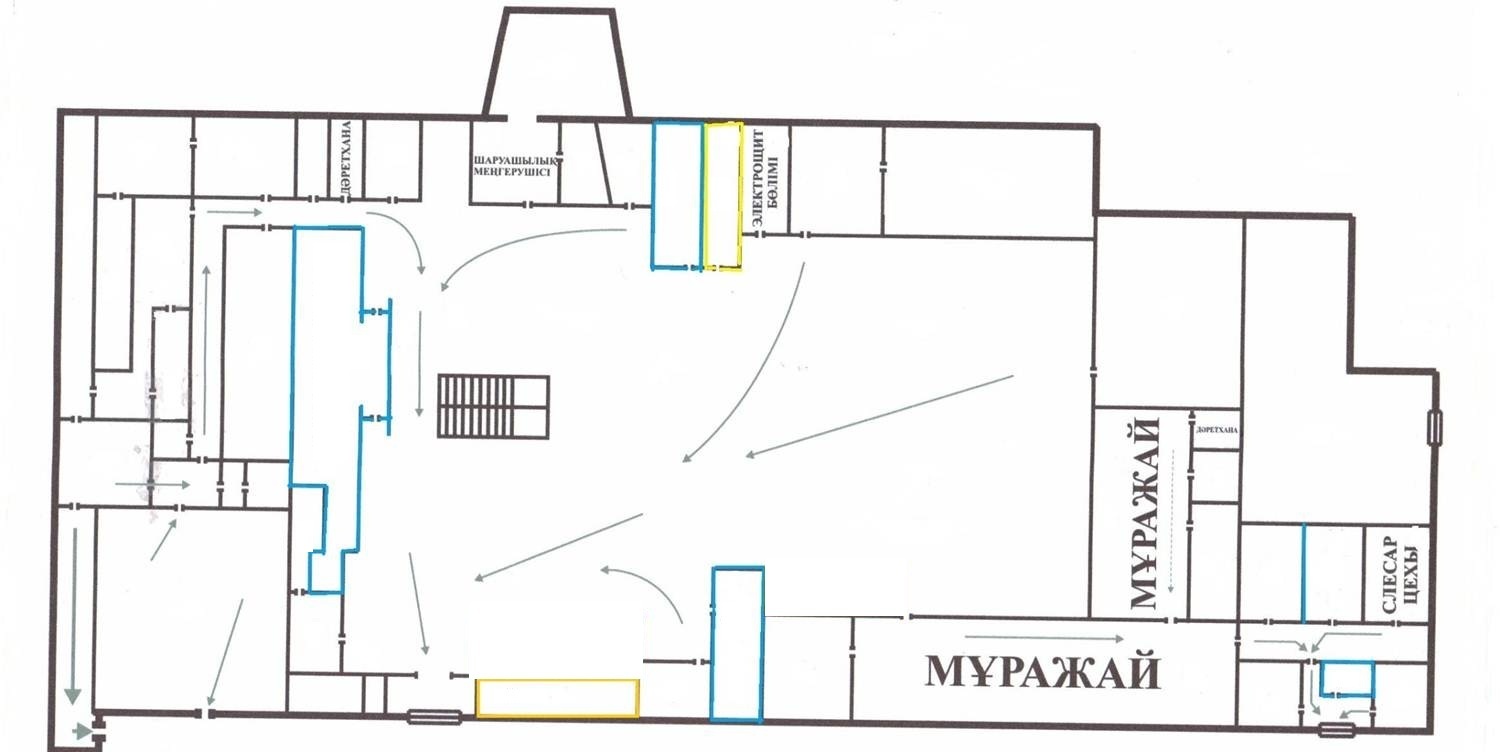 СХЕМА РАСПОЛОЖЕНИЯ ПЕРЕДАВАЕМЫХ В ИМУЩЕСТВЕННЫЙ НАЕМ (АРЕНДУ) ПЛОЩАДЕЙ ДЛЯ КОММЕРЧЕСКОЙ ДЕЯТЕЛЬНОСТИ НА ЖЕЛЕЗНОДОРОЖНОМ ВОКЗАЛЕ КОКШЕТАУ
цокольный этаж
2
1
1
2
Платный туалет -110 кв.м. (пустует)
Начальник вокзала Кокшетау  ________  Р. Арыстанкызы
1. Коммерческое помещение (парикмахерская) – 45 кв.м.
Начальник вокзала Кокшетау  ________  Р. Арыстанкызы
Кокшетау вокзалынын бастағы ________  Р. Арыстанкызы
Согласовано:ЛВОК_______
Көкшетау вокзалыны бастығы  ________  Р. Арыстанқызы
Көкшетау вокзалының бастығы  ________  Р. Арыстанқызы